POMAGAMY UCZNIOM W Przygotowaniu SIĘdo egzaminu ósmoklasistymatematyka
Część 3
Rola rysunku w zadaniu geometrycznym
Pracownia Egzaminu Ósmoklasisty
Okręgowa Komisja Egzaminacyjna w Krakowie 
Kwiecień 2020 roku
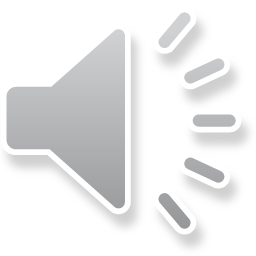 Egzamin ósmoklasisty
z matematyki

Zadania otwarte
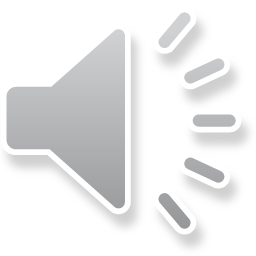 Zadanie 20.
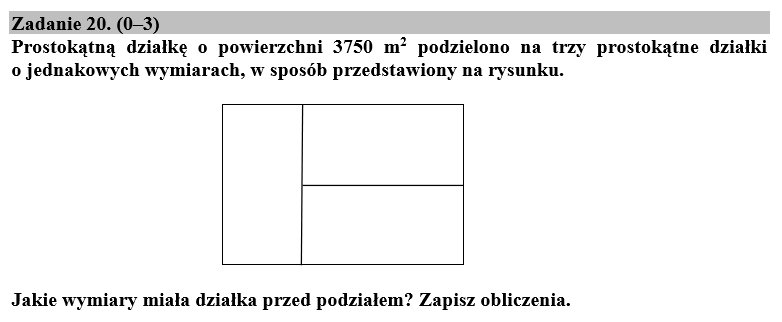 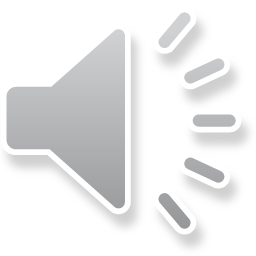 zasady oceniania
3 punkty – obliczenie wymiarów działki przed podziałem (50 m, 75 m)

2 punkty – poprawny sposób obliczenia jednego wymiaru prostokąta

1 punkt – ustalenie, że długości wymiarów małej działki pozostają 
                 w stosunku 2:1

0 punktów – rozwiązanie błędne lub brak rozwiązania
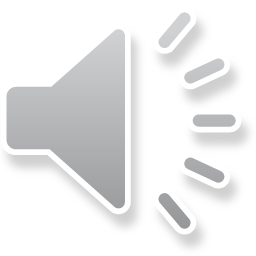 Rozwiązania uczniowskie
Z egzaminu
W roku 2019
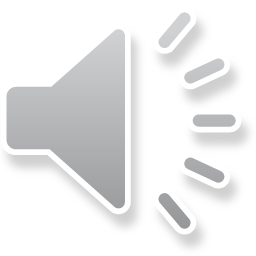 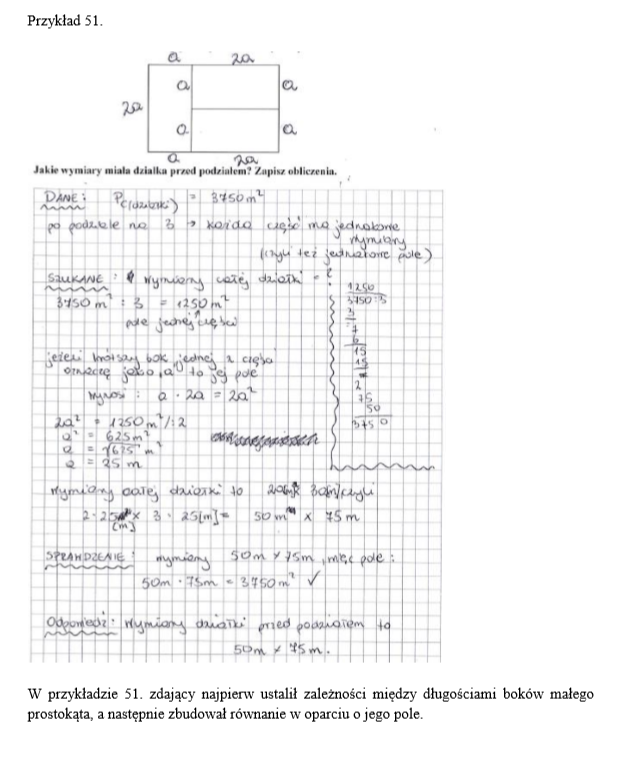 Przykład 1.
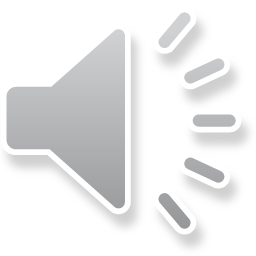 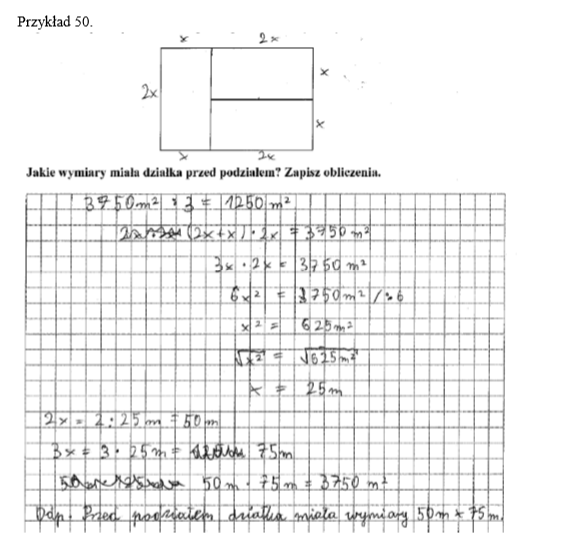 Przykład 2.
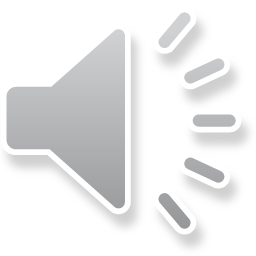 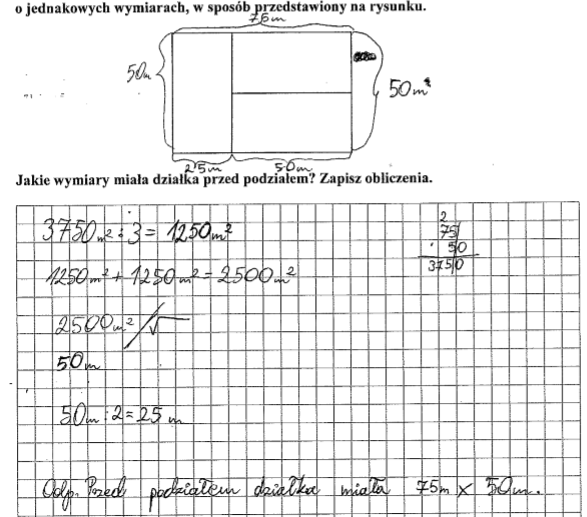 Przykład 3.
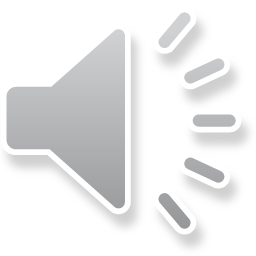 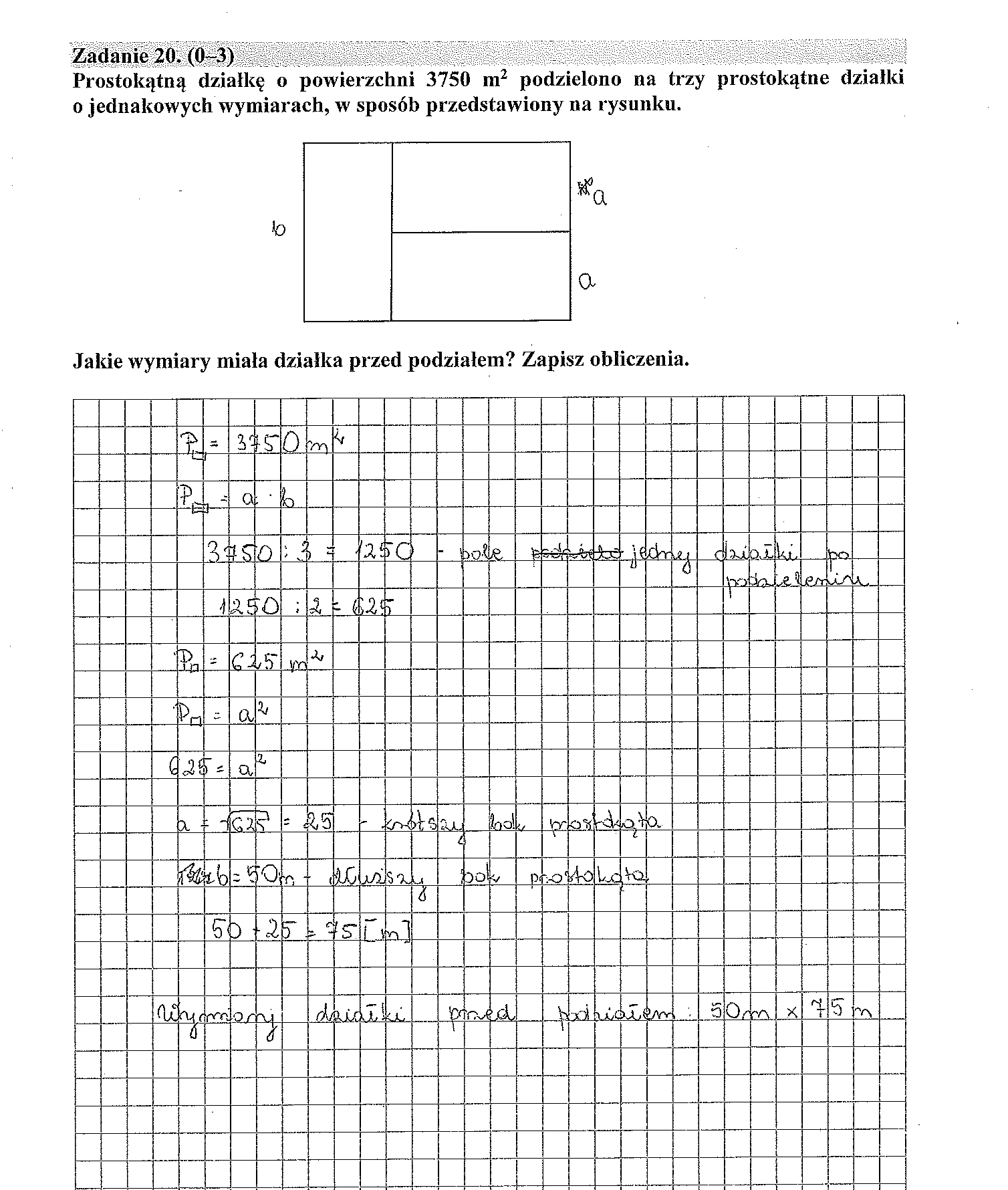 Przykład 4.
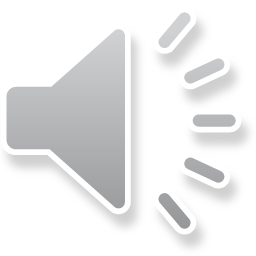 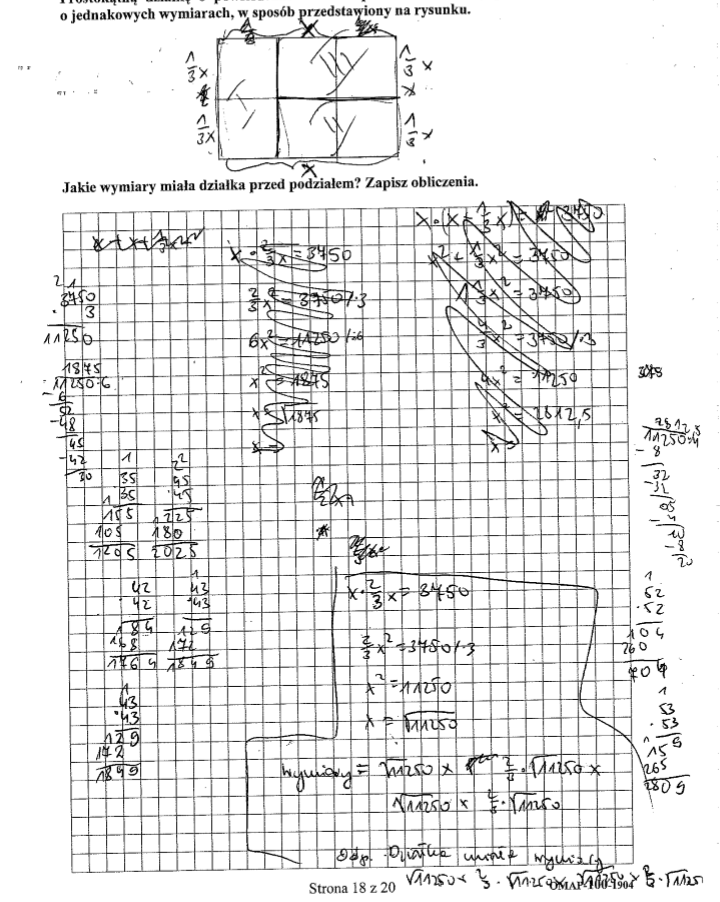 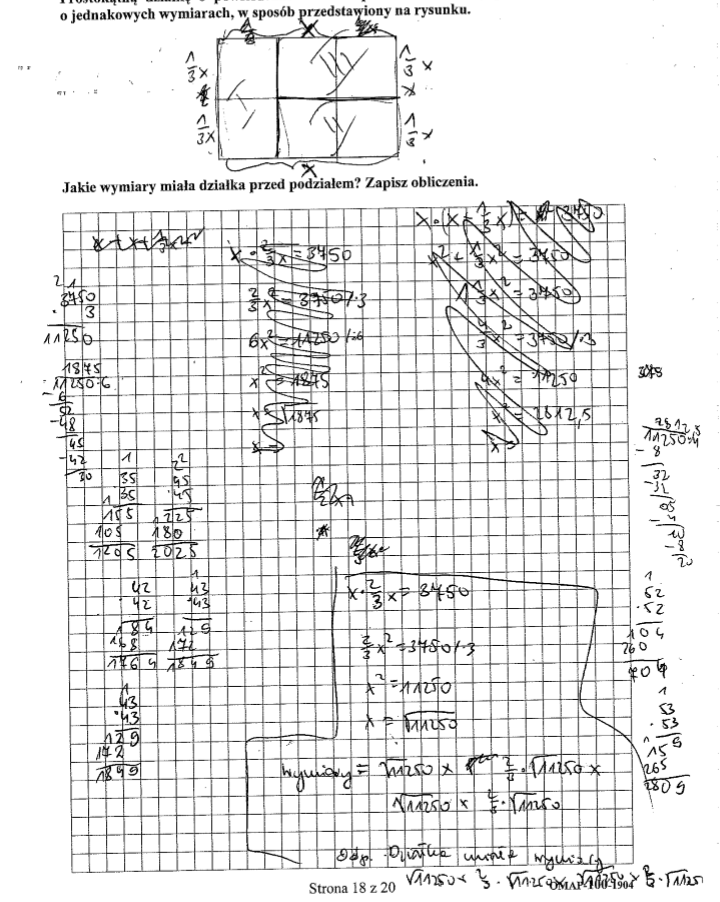 Przykład 5.
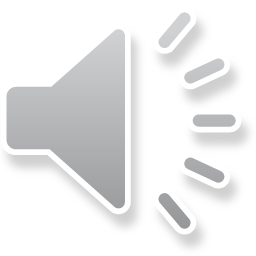 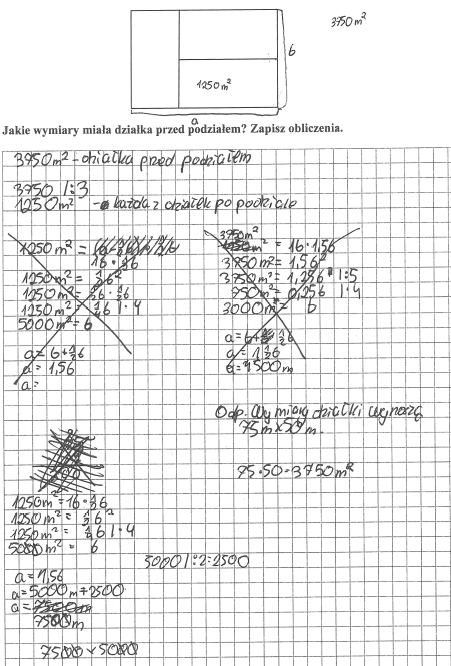 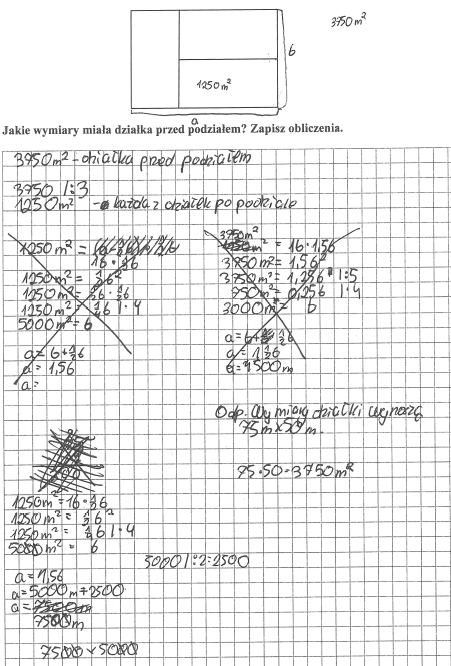 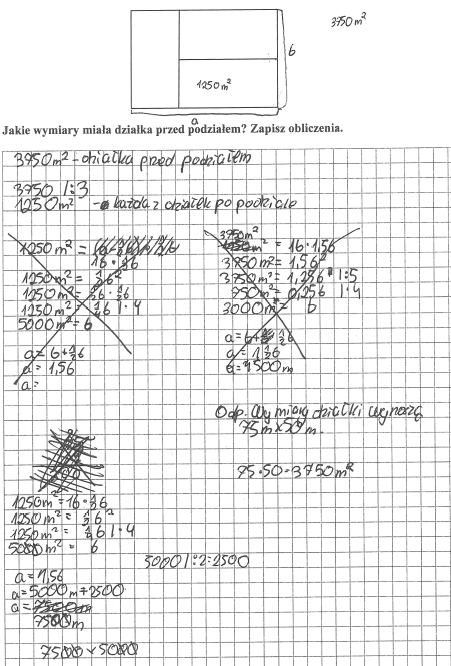 Przykład 6.
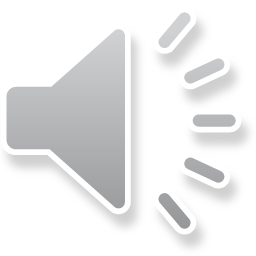 Przykład 7.
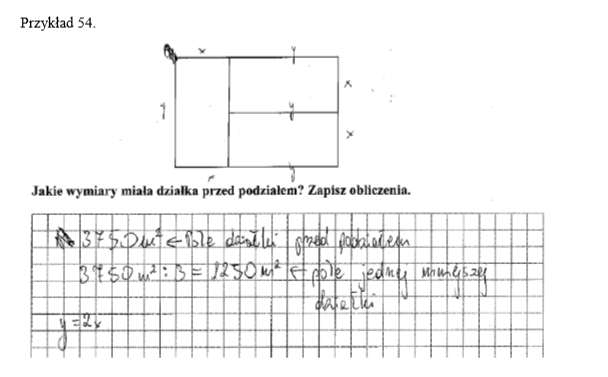 12
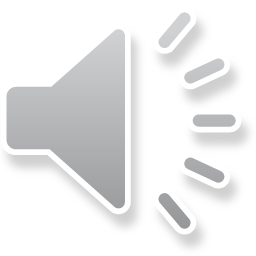 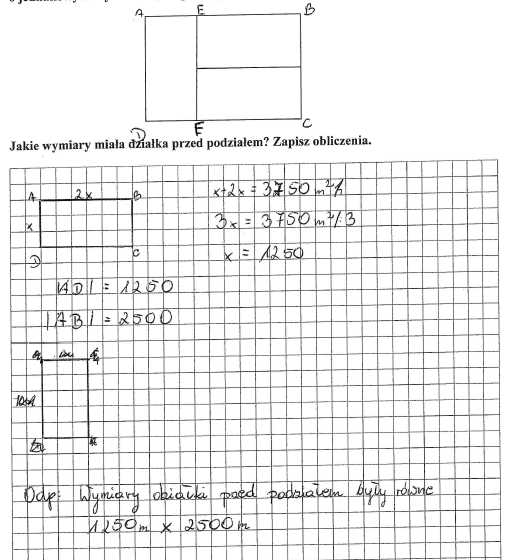 Przykład 8.
13
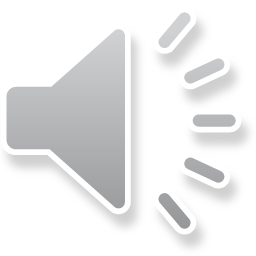 podsumowanie
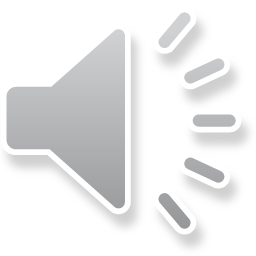 Zasady postępowania podczas rozwiązywania 
problemów matematycznych
Zapoznaj się z treścią zadania
Jeśli treść zadania jest uzupełniona diagramem lub rysunkiem, sprawdź jakie informacje są w nim zawarte
Zaplanuj rozwiązanie
Zapisz kolejne etapy rozwiązania
Wykonaj niezbędne obliczenia
Sprawdź, czy otrzymany wynik jest odpowiedzią na postawione w zadaniu pytanie
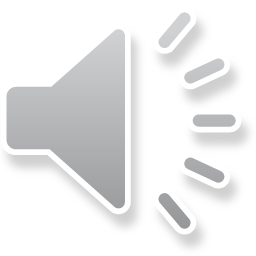 Dziękujemy za uwagę
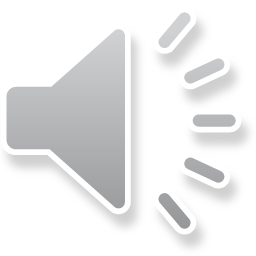